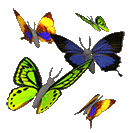 Викторина по экологии:«Загадки леса»подготовительная группа
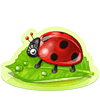 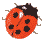 Автор: Тарасова Татьяна Николаевна
Воспитатель МДОУ ИРМО «Марковский детский сад комбинированного вида»
Какой лесной зверь сушит себе грибы на ветках?
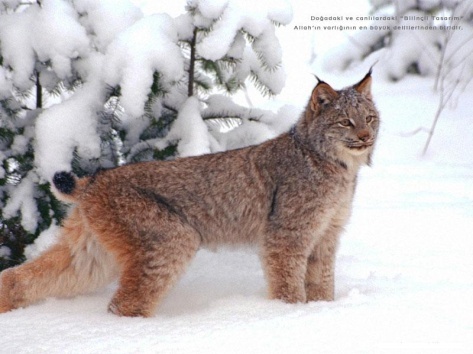 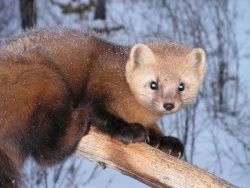 Какие птицы роют себе норы по берегам рек?
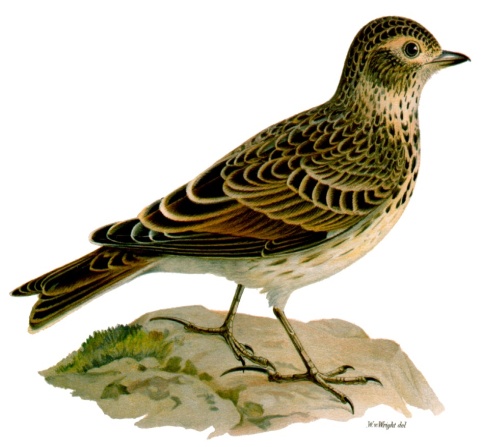 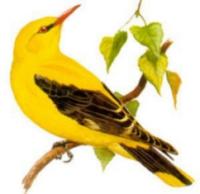 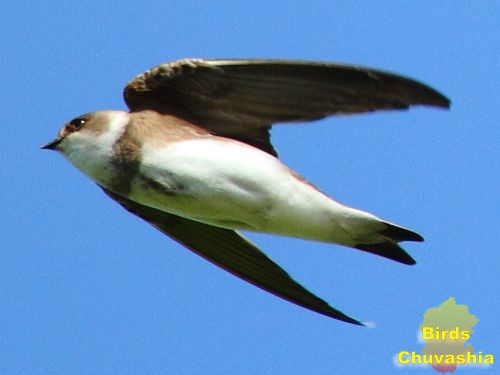 Какой страшный зверь падок до малины?
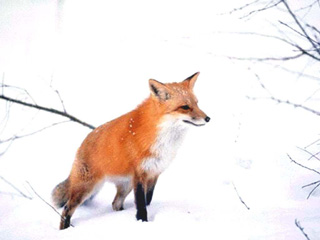 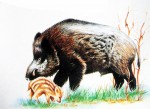 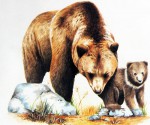 Какое животное не впадает в зимнюю спячку?
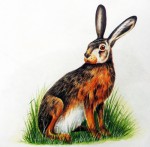 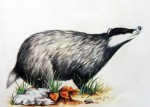 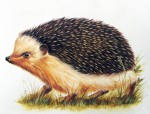 Какая обезьяна самая большая?
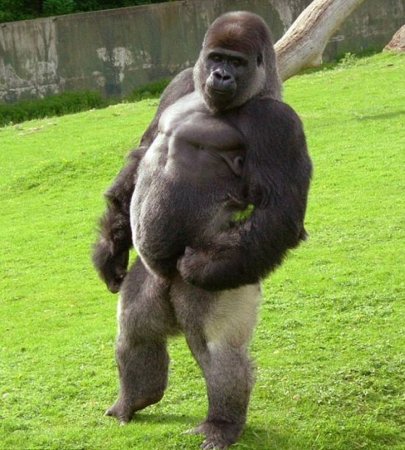 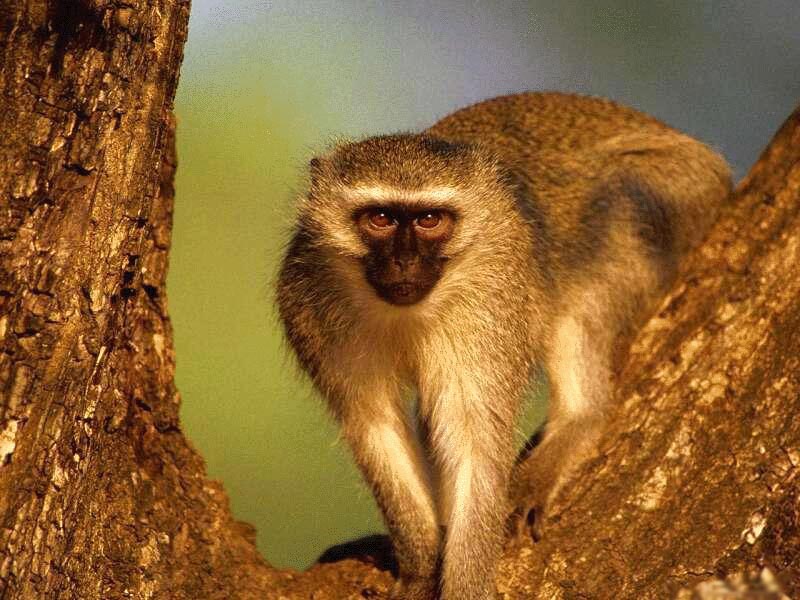 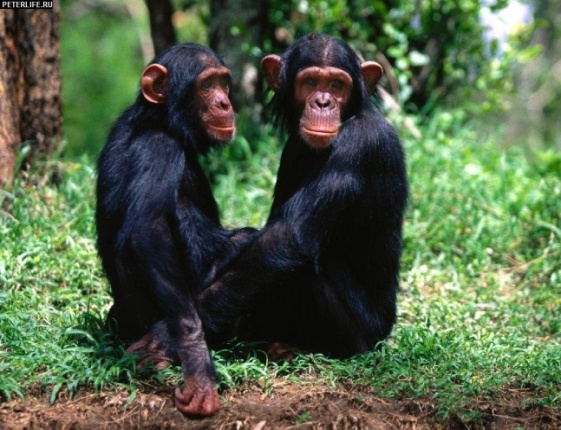 Назовите птицу, которая прилетает к нам самой первой и улетает самой последней осенью?
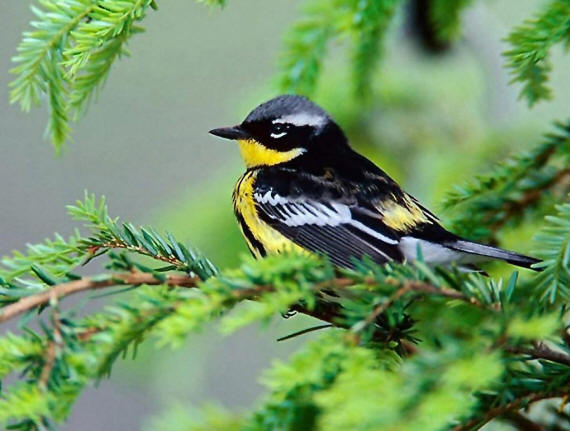 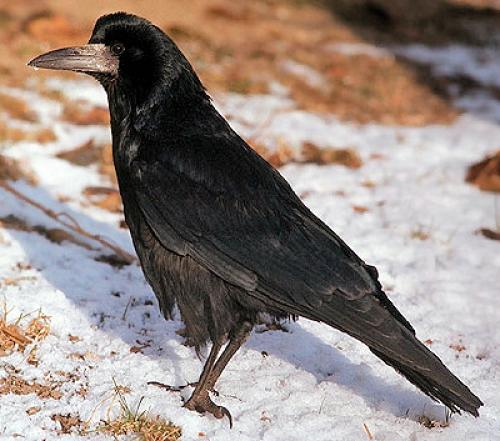 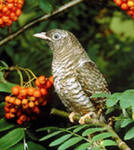 Кто из лесных обитателей любит полакомиться муравьями и их личинками?
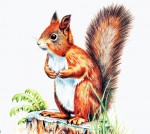 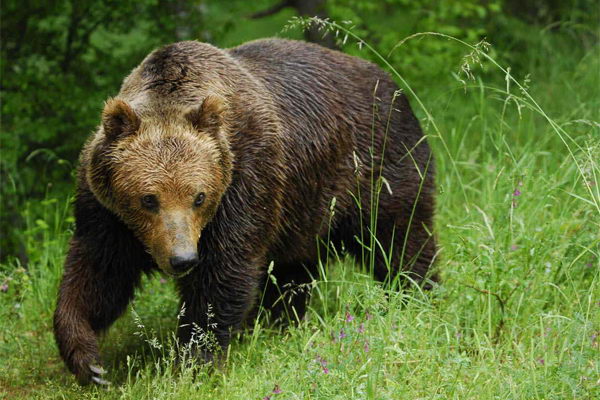 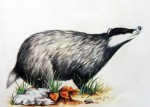 Зверёк этот живёт в земле. Там и спит, там и еду – насекомых и их личинок – себе находит. Увидать его трудно. Но узнать о том, где он, можно по кучкам свежей земли.
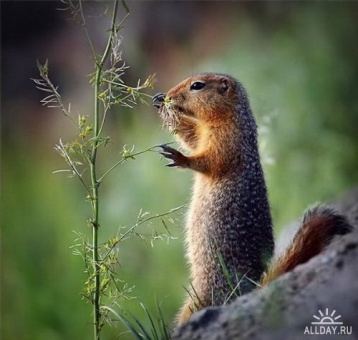 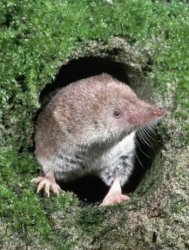 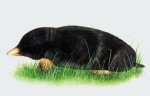 Мелькнула в траве и скрылась, только её и видели. Ну, а если всё-таки схватит её враг, то оставит она ему свой хвост. Пока враг разберётся, что к чему – она скроется, а хвост потом отрастит.
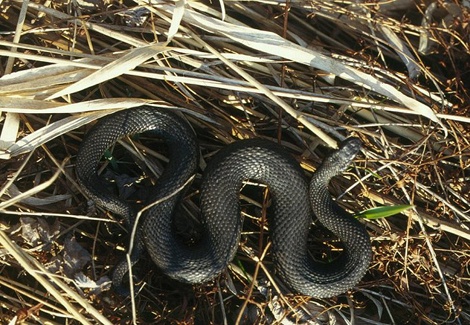 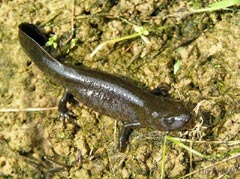 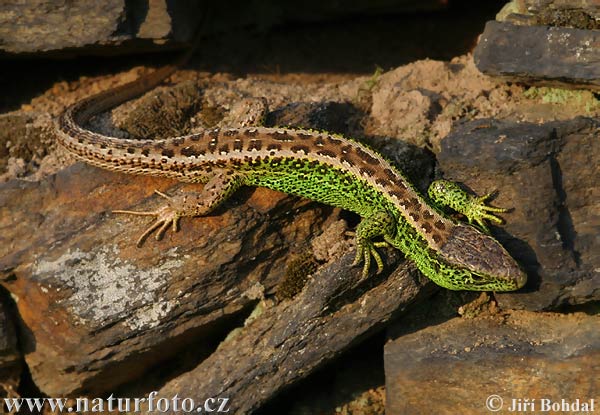 Этот зверь валит деревья зубами без топора, зубы его длинные и острые.
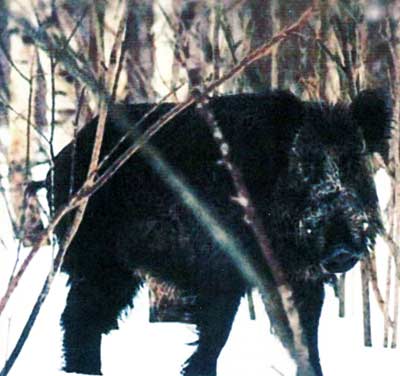 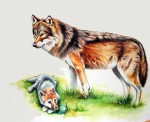 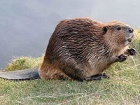 Всем, всем, всем! У кого возникла надобность в рогах. Раз в год обращайтесь ко мне.
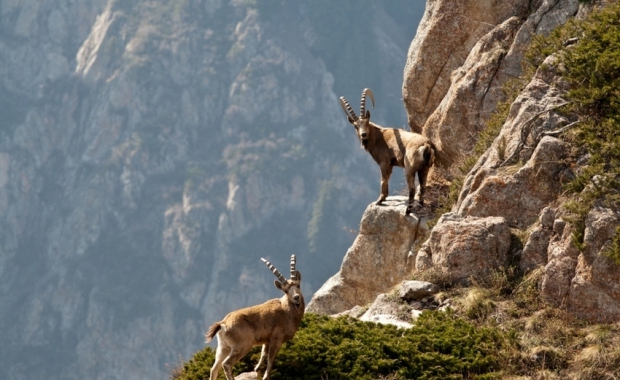 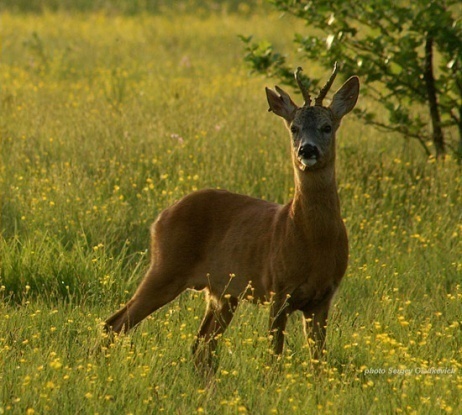 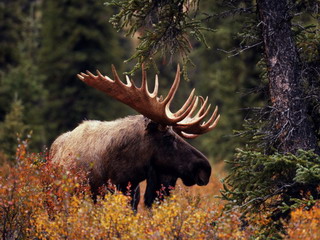 Птенцы какой птицы не знают своей матери?
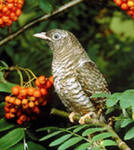 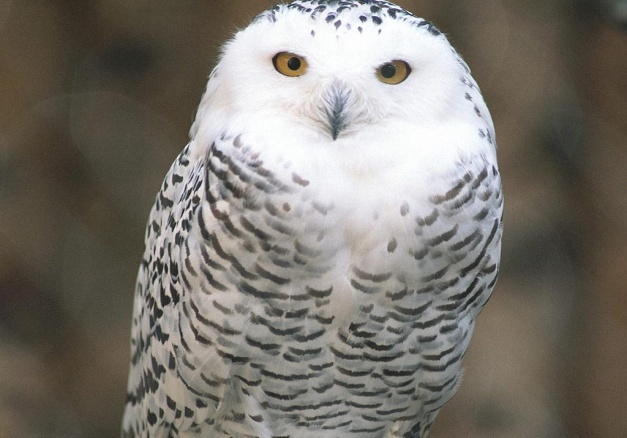 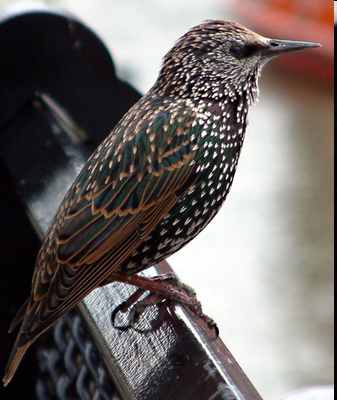 МОЛОДЦЫ!